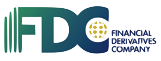 BUILDING ECONOMIC RESILIENCE IN 2024: STRATEGIES FOR A SUSTAINABLE FUTURE
Presentation by Bismarck Rewane
January 16, 2024
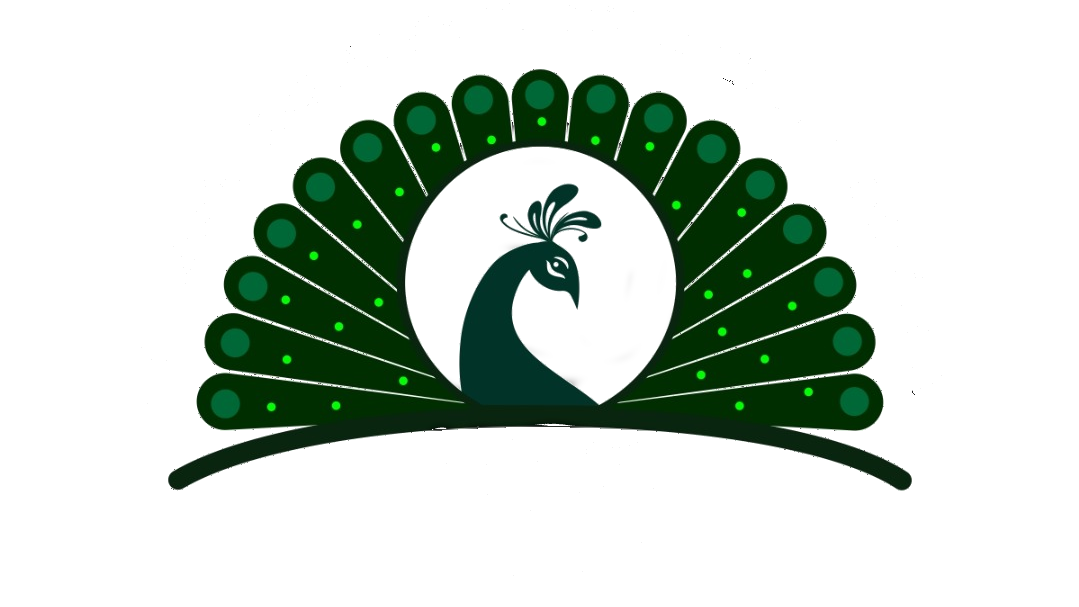 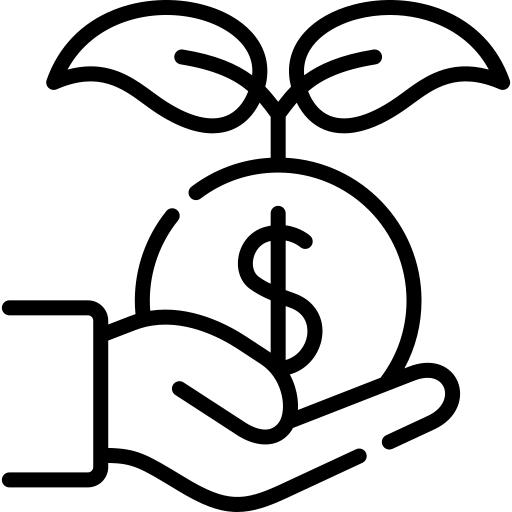 OUTLINE
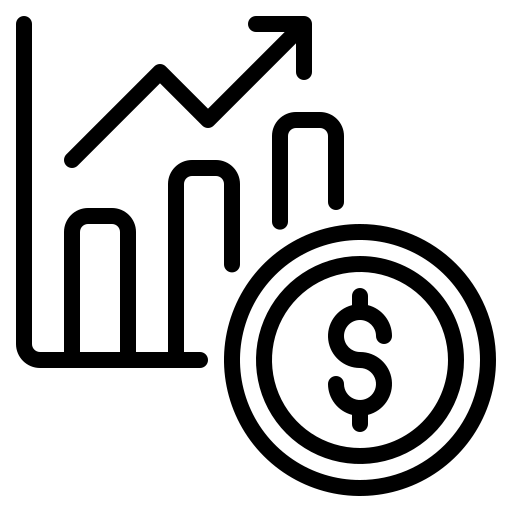 01
03
02
04
05
Concept Definition
Policy Imperatives & Macroeconomic Impact
The Nigerian Economy – Snapshot Analysis & Inevitable Policy Changes
Budget as a Tool of Economic Management
Summary & Conclusion
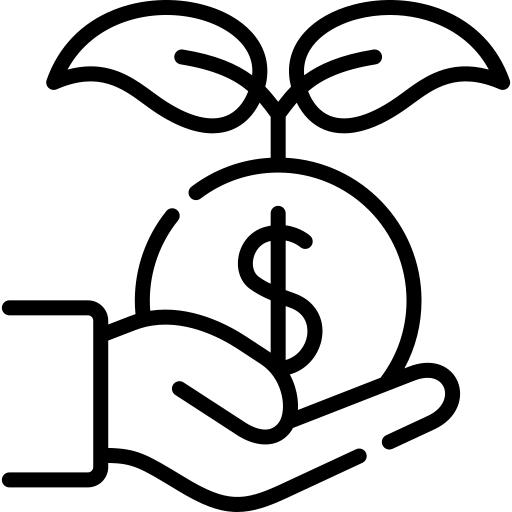 AUDIENCE ANALYSIS
LCCI is the premier Chamber of Commerce in Nigeria
Founded in 1888 and incorporated in 1950
For the promotion and protection of Trade and Industry
Through regular consultations on policies and measures affecting businesses and the economy at large
Vision is to remain the foremost Chamber of Commerce and Industry 
And be a role model for others in the promotion of sound business ethics and delivery of qualitative services
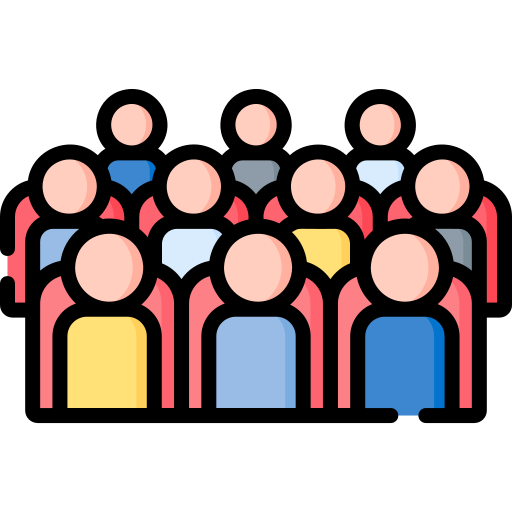 Concept Definition
WHAT IS ECONOMIC RESILIENCE?
Policy-induced ability of an economy to withstand or recover from the effects of shocks
A community’s ability to foresee, adapt to, and leverage changing conditions to their advantage
Economic resilience has 3 attributes: 
The ability to recover quickly from a shock
The ability to withstand a shock
The ability to avoid a shock
United Nations University
The National Association of Counties
U.S. Economic Development Administration
ECONOMIC RESILIENCE INDEX
The economic resilience index covers four broad areas
There is a positive relationship between macroeconomic stability, social development, and good governance 
Sweden, Denmark, Netherlands, and Ireland were among the top 10 countries with macroeconomic stability, social development, and good governance
10 MOST ECONOMICALLY STABLE COUNTRIES
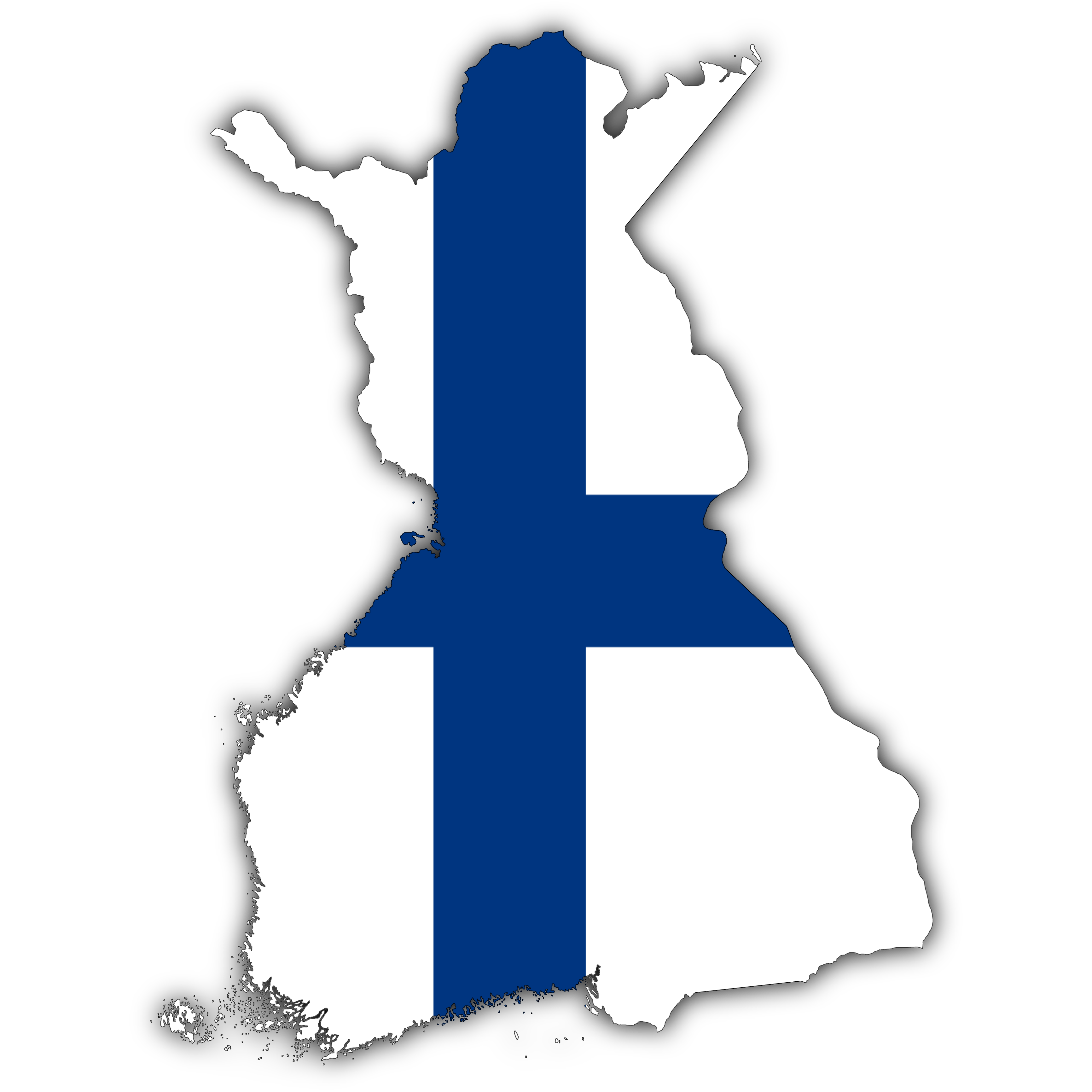 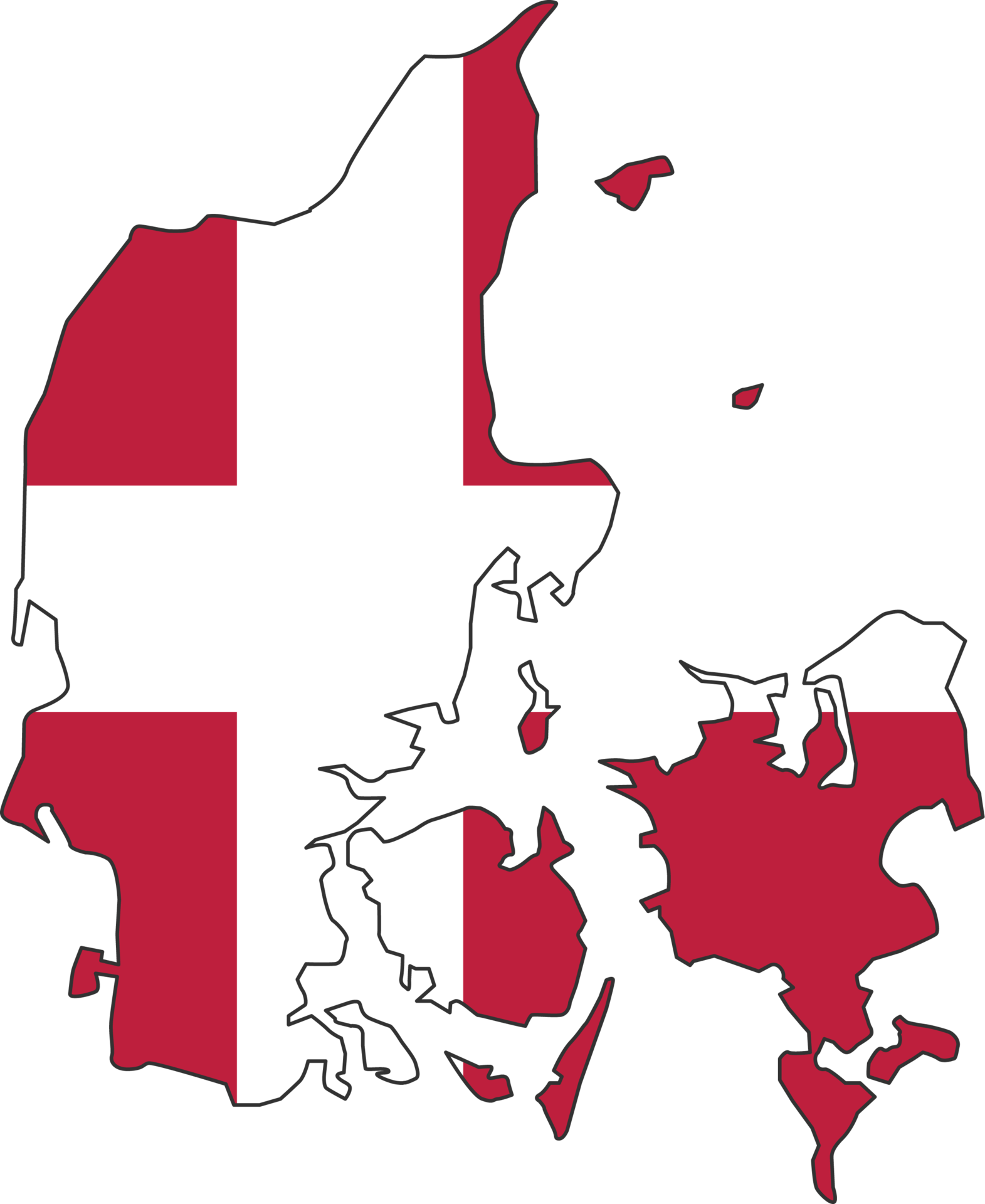 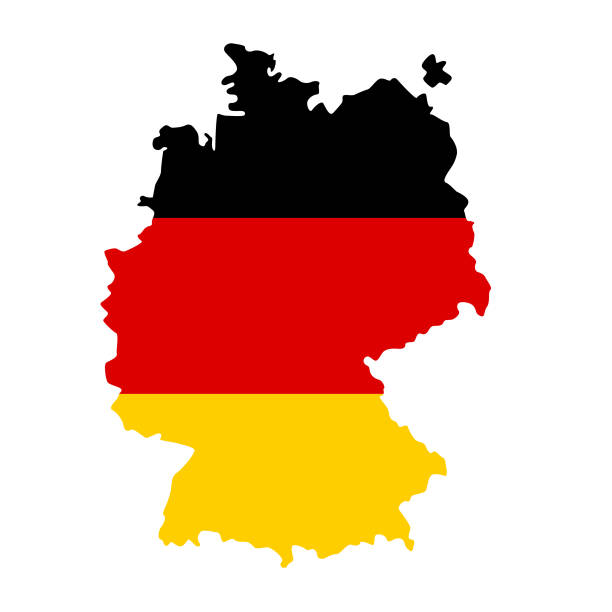 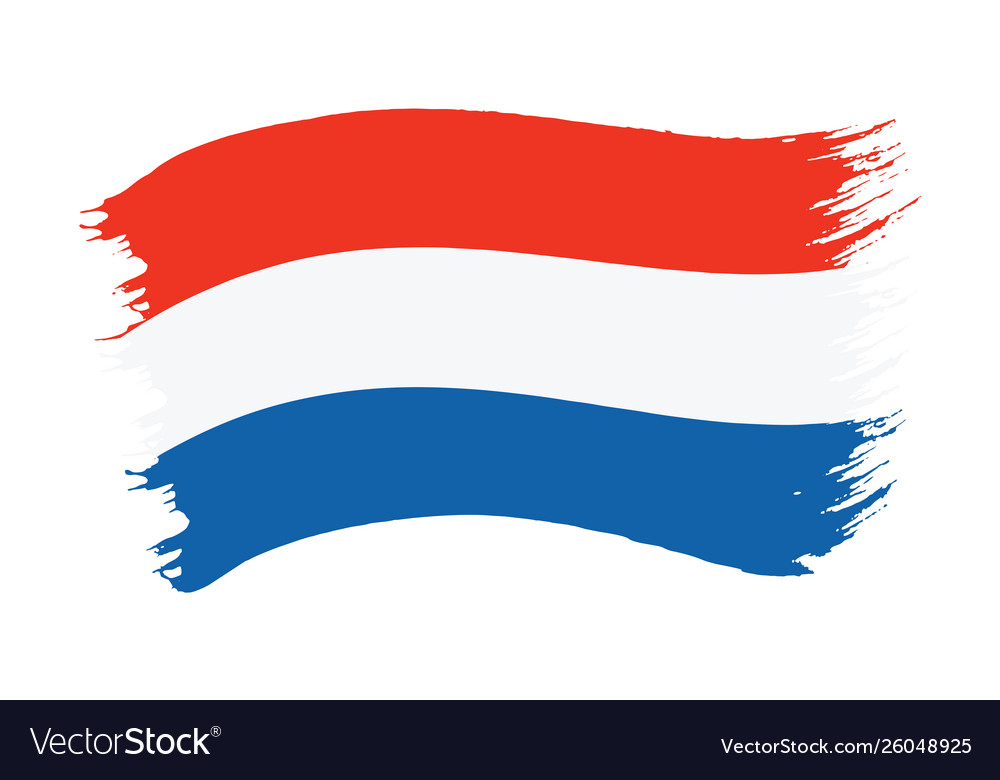 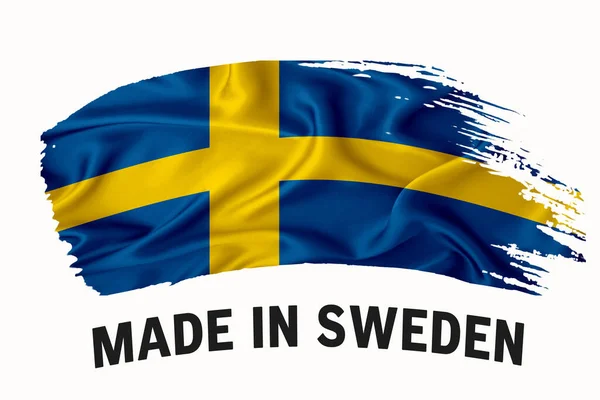 Netherlands
0.67
Sweden
0.78
Denmark
0.74
Germany
0.65
Finland
0.74
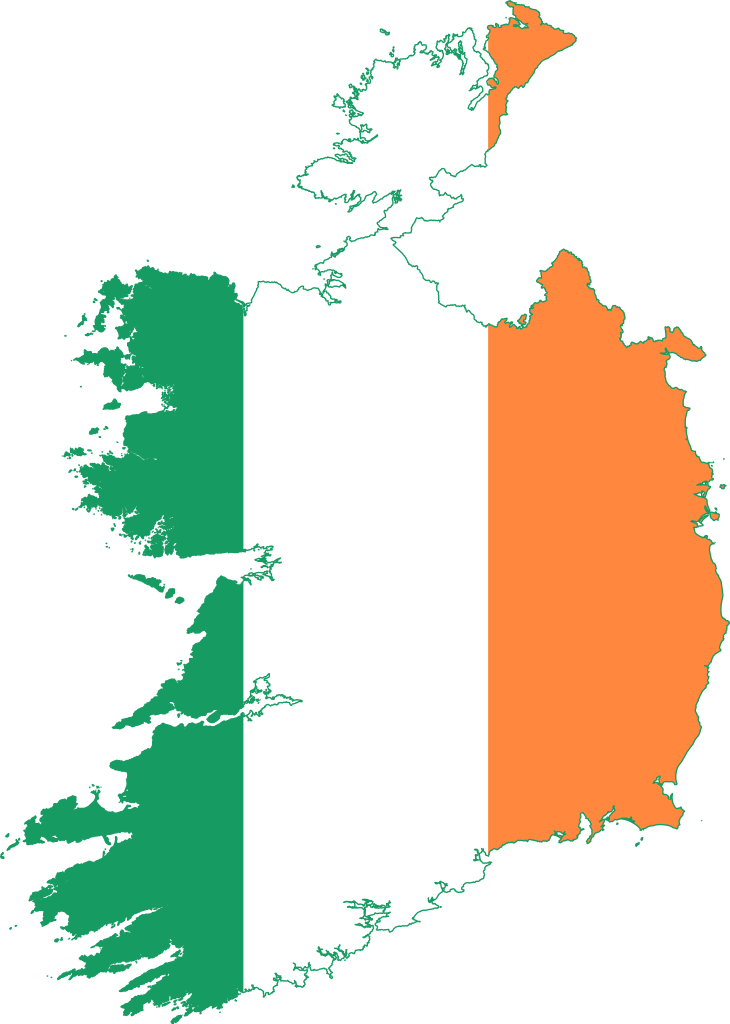 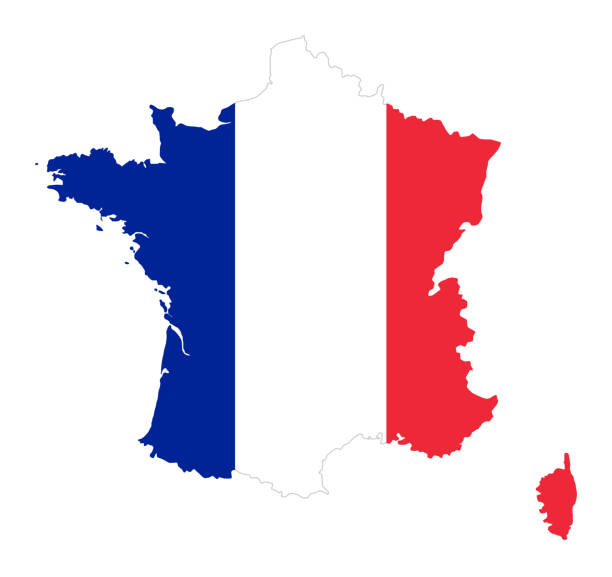 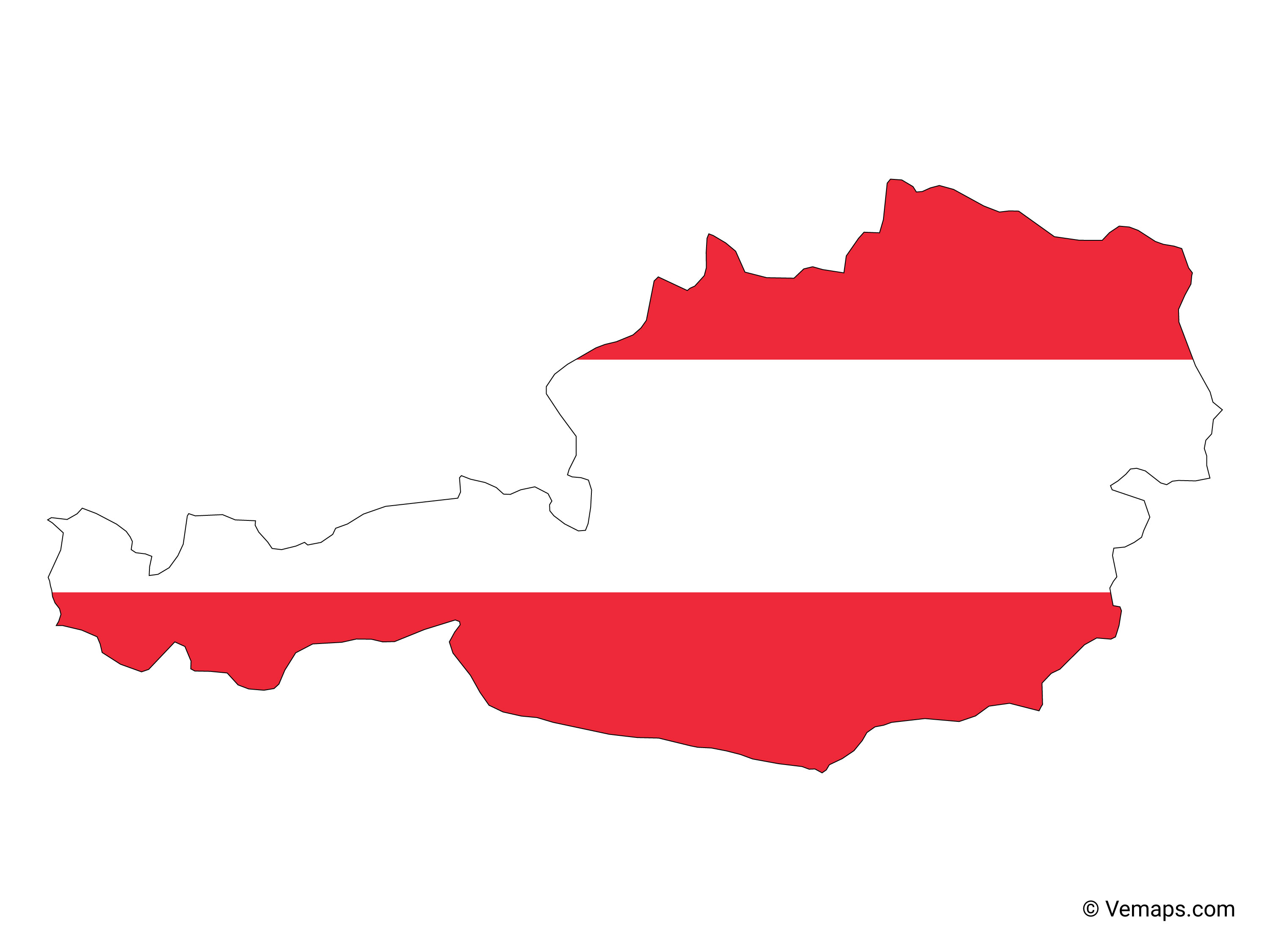 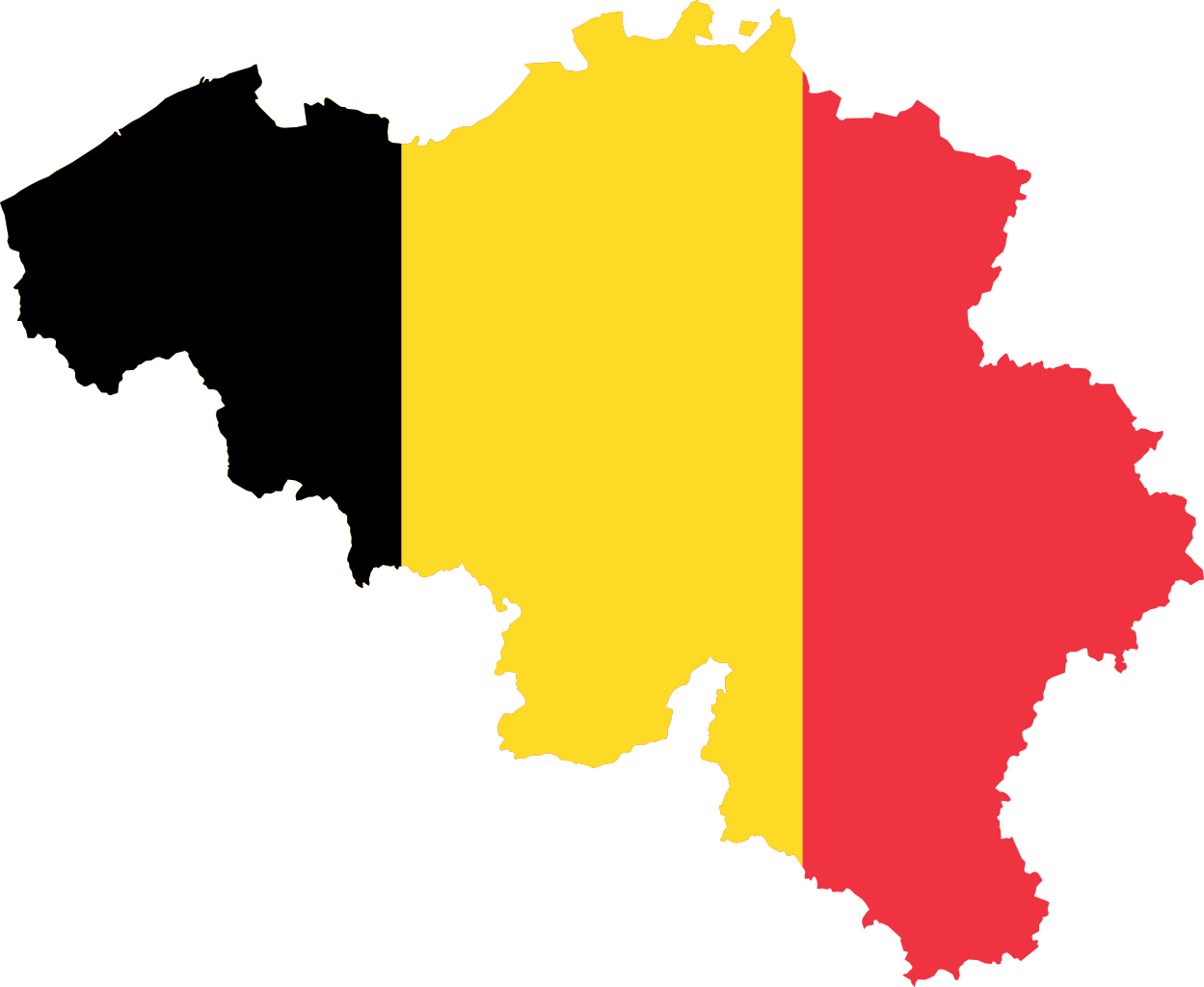 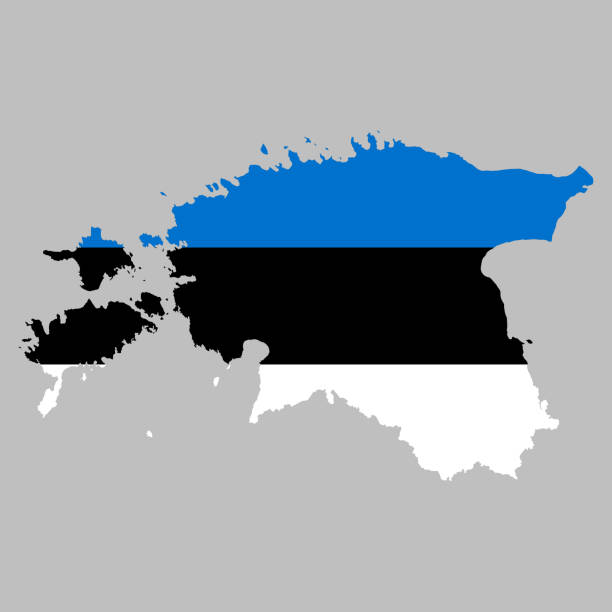 Ireland
0.63
Belgium
0.63
Estonia
0.62
France
0.56
Austria
0.64
HDI & GOVERNANCE EFFICIENCY RANKING
HDI RANKING – TOP 10
GOVERNANCE EFFICIENCY RANKING – TOP 10
The Nigerian Economy – Snapshot Analysis & Inevitable Policy Changes
SUSTAINED POSITIVE GROWTH
The Nigerian economy has avoided a recession in 2023 (2.3%) and is poised to grow at 3.3% in 2024
SOME SECTORS WILL OUTPERFORM THE NATIONAL AVERAGE
Some sectors like financial institutions, telecommunication, and construction are achieving growth over the national average
These sectors have the following features
SOME SECTORS HAVE BEEN IN RECESSION
Some sectors have been in recession despite positive economic growth
These sectors like crude petroleum and natural gas, oil refining, and textile and apparel also have huge banking sector credit exposure
KEY MACROECONOMIC CHALLENGES
High poverty & unemployment rate
Sub-optimal and non-inclusive growth 
Real GDP (3.3%) < Potential GDP (4.9%)
Increasing income inequality
Spiraling inflation – 
18-year high of 28.92%
Widening fiscal imbalances 
Fiscal deficit as a % of GDP (5.0%)
Currency pressures
Naira climbs to N1,285/$
SPIRALING INFLATION – APPROACHING 29%
Nigerian inflation maintains its upward trend, rising to 28.92% in Dec’23
Largely driven by monetary and cost-push factors 
Monetary conditions are loose and interest rates subsidized 
Central Bank’s autonomy and independence is a work in progress
The negative real rate of return of 19.8% is a disincentive to save
National savings ratio is 20% of GDP
Gross fixed investment is 25.3% of GDP
EXTERNAL SECTOR VULNERABILITY
External debt (contractual and non-contractual) is 100% of total exports
External debt service to export ratio shows the external sector is vulnerable
 Sectors of the economy that are exchange rate sensitive are similar to those with huge banking exposure
STRUCTURE OF THE NIGERIAN FOREX MARKET
The Nigerian forex market is characterized by:
Lack of transparency and clear policy direction
Lack of effective price discovery measure
Capital controls and inefficiency
High speculation & arbitrage activities
NAIRA’S FREEFALL
Removal of ban on 43 Items
Initial convergence in exchange rates after the devaluation in the official market
NAFEM-Parallel gap thinned out to as low as N4.75
Naira has remained volatile in the parallel market primarily due to
Low interest rates
Naira speculation
Forex scarcity
NAFEM-parallel gap is now at N394.46
Reintroduction of forex controls
After FX reforms
Before FX reform
WHAT IS THE TRUE VALUE OF THE NAIRA?
Parallel Market
Official Market
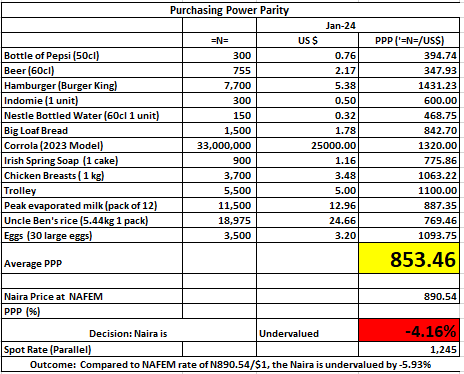 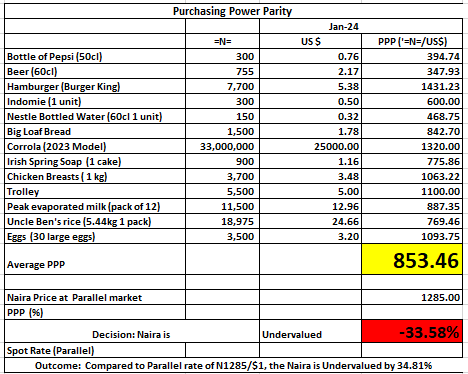 Naira is undervalued by 33.58% at the parallel market rate of N1,285/$
Naira is undervalued by 4.16 at the NAFEM rate of N890.54/$
N890.54/$
N853.46/$
N1431.23/$
N1,285/$
Parallel Market Rate
Hamburger
NAFEM Rate
PPP
THE WAY FORWARD – INEVITABLE POLICY CHANGES IN 2024
Debt rescheduling (Externally)
Efficient foreign exchange  market - 
Adopt a wholesale dutch auction system
Manage money supply more efficiently
Increase interest rates (Domestically)
Cost reflective electricity tariff
Petrol subsidy reduction
Wage review
Policy Imperatives & Macroeconomic Impact
POLICY OPTIONS
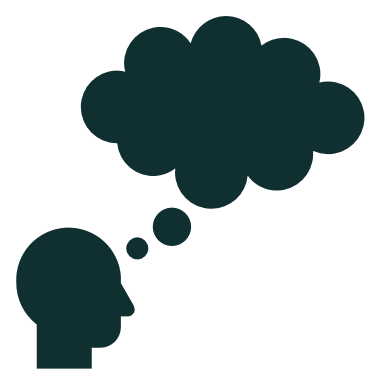 Do the wrong things?
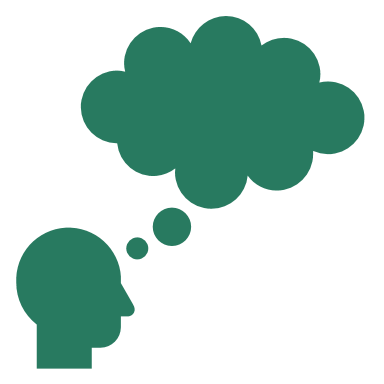 Do nothing?
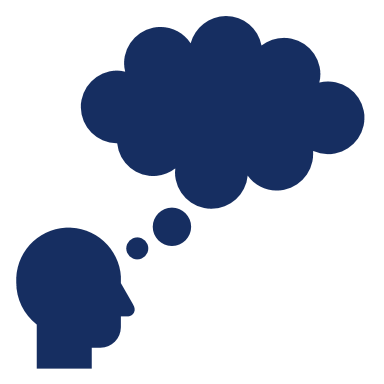 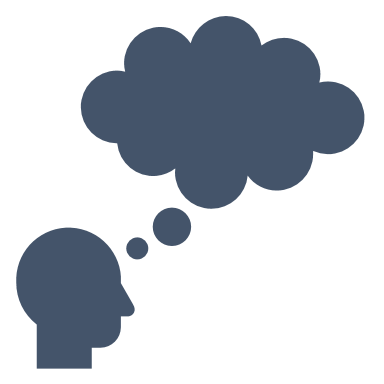 Do the right things in small doses
Do the right things all at once
Sequencing
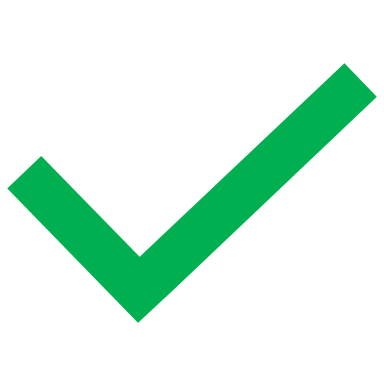 POLICY IMPERATIVES
Probability: High
Probability: Moderate
Increase in interest rates towards inflation rate
More aggressive tax collection
Increase 365-day T/bill rate to 29% p.a
Currently at 8.39%p.a
Increase tax to GDP ratio from 10.8% to 15%
Probability: High
Probability: Moderate
An efficient foreign exchange market
Further reduction of subsidies
Adopt a Wholesale Dutch Auction system to promote transparency & price discovery in the forex market
Increase in PMS price towards diesel price – 27% to N800/ltr
Electricity tariff moves from N65/kWh to N90/kWh
Probability: High
Minimum Wage Review
Likely increase in the minimum wage to N50,000 from N30,000
POLICY CHANGES & MACROECONOMIC IMPACT
GDP Growth (%)
Inflation (%; end-period)
H1’25
H1’25
H2’24
H2’24
H1’24
H1’24
19.20
2.9
25.30
3.7
28.5
4.0
Foreign Inflows ($’ bn)
Exchange Rate (parallel rate; N/$)
H1’25
H2’24
H1’25
H1’24
H2’24
H1’24
2.7
5.2
8.9
1,250
1,090
950
Fiscal Deficit (% of GDP)
H1’25
H2’24
H1’24
4.5
4.0
3.8
POLICY CHANGES AND IMPACT ON SMEs
Small and medium scale enterprises are mostly found in the following sectors
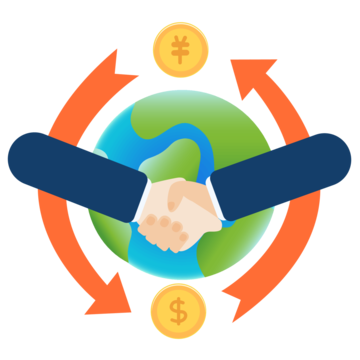 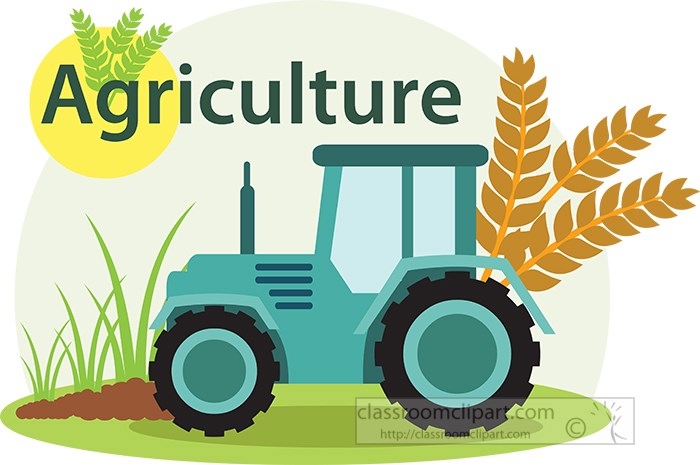 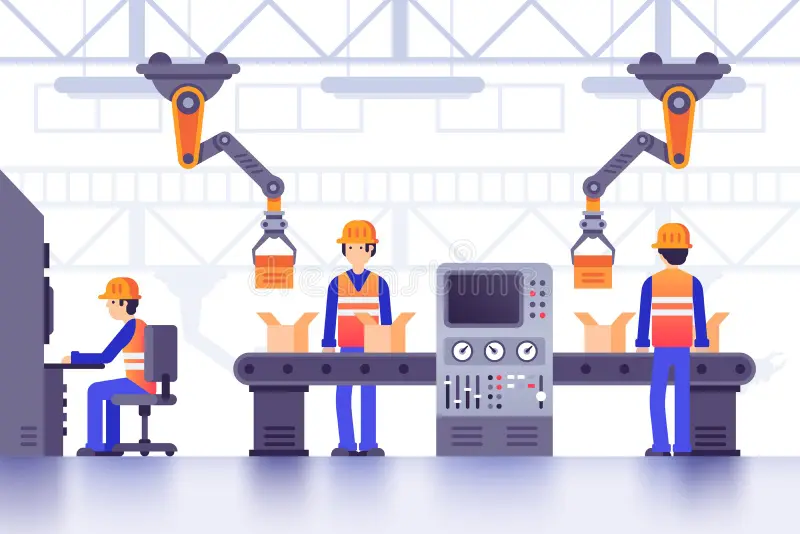 Trade 
(54.67%)
Agriculture (54.67%)
Manufacturing (13.21%)
Sectors and % of total SME’s
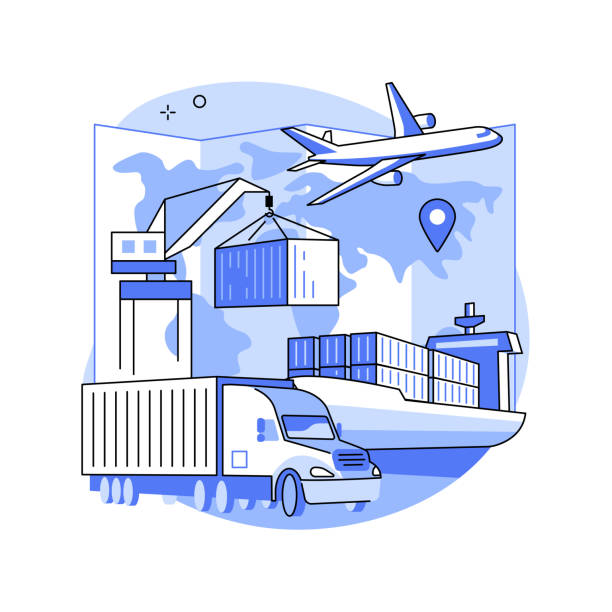 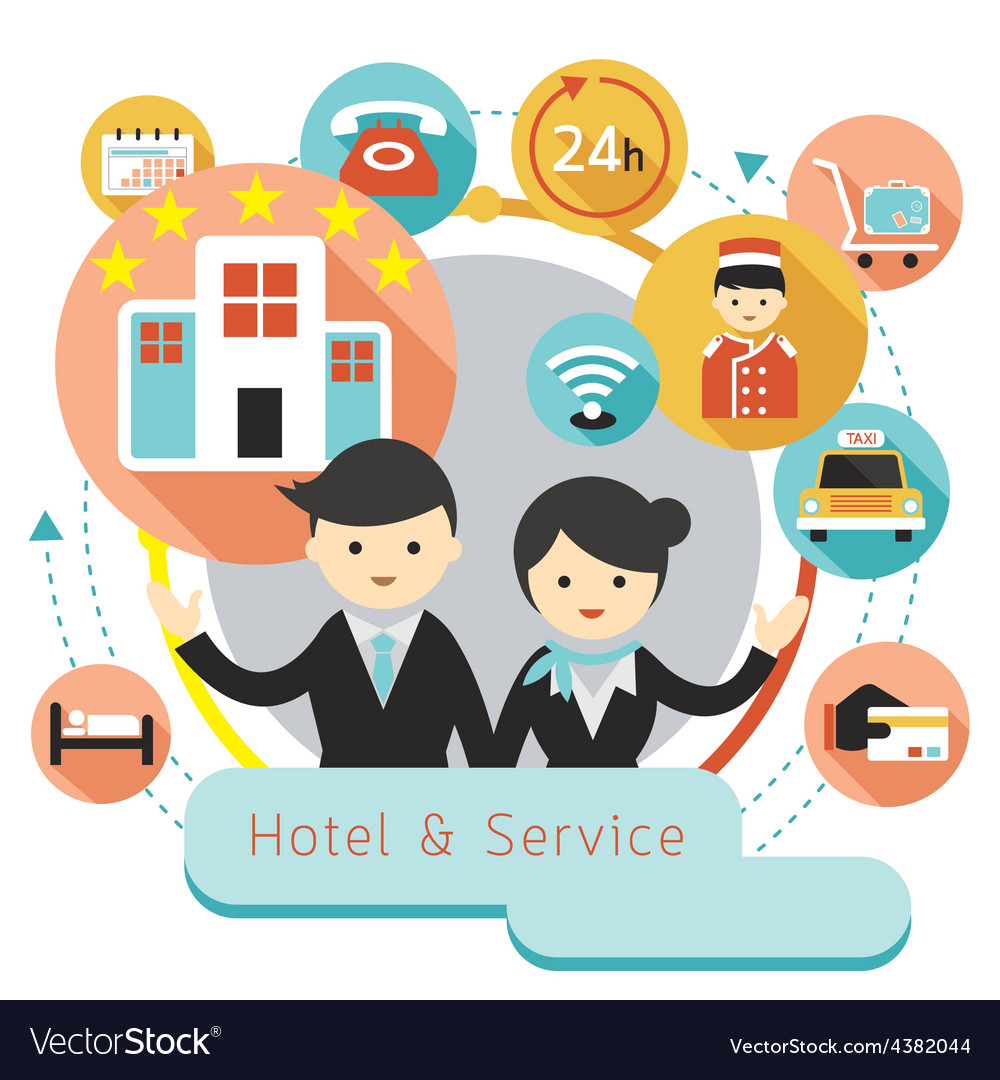 Source: NBS, 2013
Transportation & Storage (4.76%)
Accommodation & food services(5.51%)
Policy Changes: Sector Opportunities & Threats
SECTOR SENSITIVITY
AGRICULTURE SECTOR – IMPACT ANALYSIS
Upstream
Downstream
Production
Storage  & Distribution
Interest rate hike
Increase in PMS price
Logistics costs
Borrowing costs
Road concession
Exchange rate stability
Post-harvest losses
Cost of agricultural inputs
Logistics constraints
Tractors and machines, seeds, e.t.c
Cost reflective tariff
Power supply
Wage review
Cost of labour
Reliance on other energy sources
Sector is labour intensive
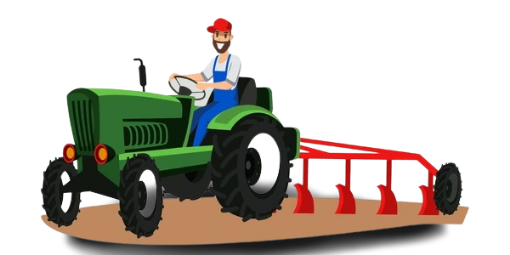 Consumer demand
MANUFACTURING & TRADE SECTOR – IMPACT ANALYSIS
Downstream
Upstream
Storage  & Distribution
Production
Interest rate increase
Borrowing cost
Distributor Finance
Increase in PMS price
Exchange rate stability
Logistics costs
Cost of raw materials
Minimum wage review
Downtime
Road/Airport & Seaport concessioning
Cost of labour
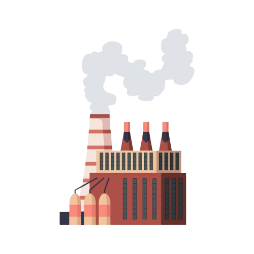 Productivity
Consumer demand
Wear & tear
Cost reflective tariff
Power supply
Reliance on other energy sources
Increased taxes
Profit after tax
POLICY CHANGES - MAJOR OPPORTUNITIES
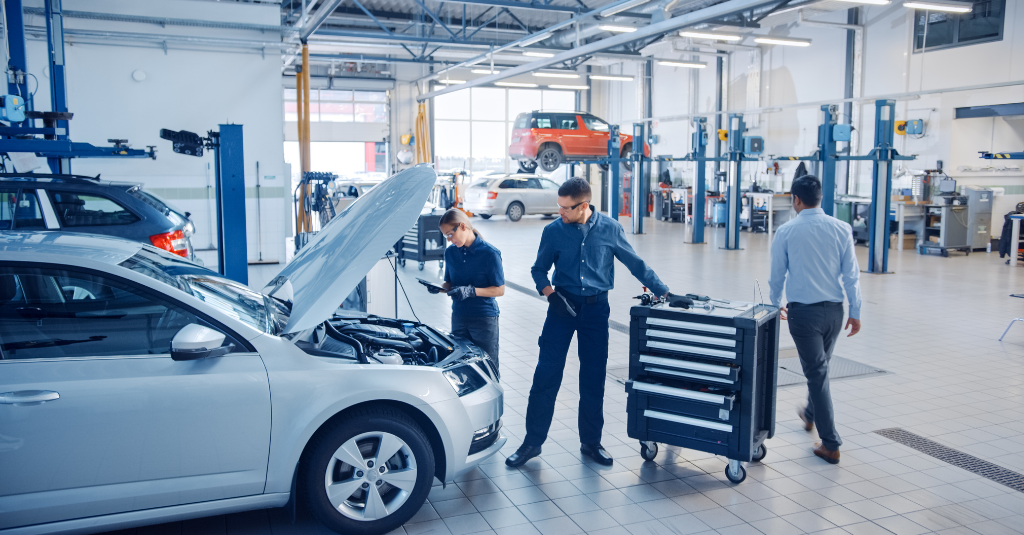 Proper structured repair centres
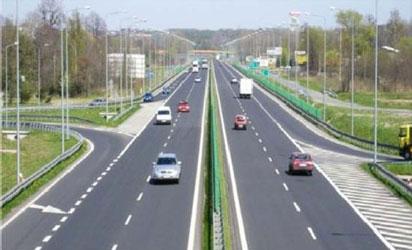 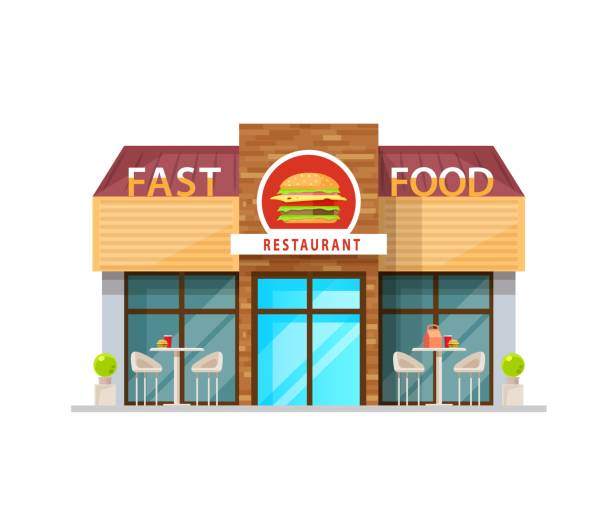 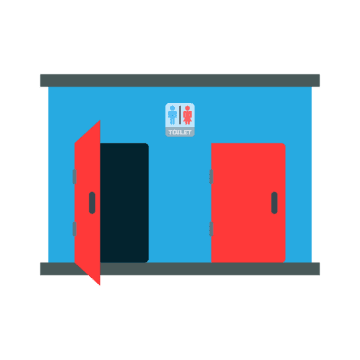 Fast foods
Road concessioning
Paid public services
POLICY CHANGES - MAJOR OPPORTUNITIES
Increased demand for cement and other commodities
Increased tax rate & efficient tax collection
Boost in state government revenue
Contractors are paid
POLICY CHANGES - MAJOR OPPORTUNITIES
Lower food prices
Exchange rate sanitization
Export smuggling to reduce
Boost in global commodity supply
Budget as a Tool of Economic Management
KEY FISCAL POLICY OBJECTIVES
Stimulate output growth
Boost employment level
Equitable distribution of income & wealth
Debt management
Boost in investment level
2024 APPROPRIATION ACT
Budget expenditure increased by 31.84% to N28.78trn in 2024 from N21.83trn in 2023
However, in dollar terms, the budget size is reducing ($23.71bn)
34
BUDGET CHARACTERISTICS
How much to spend (expenditure)
How much to earn (revenue)
Difference between expenditure & revenue
How to fund the budget
Budget as a tool of economic management
2024 BUDGET BREAKDOWN
Expenditure – N28.78trn
Revenue – N19.6trn
Debt service = N8.2trn
Non-debt recurrent exp. = N8.7trn
Capex  = N9.99trn
Recurrent exp. = N8.77trn
Nigeria has underperformed its revenue target by an average of 40% in the last 5 years 
Average revenue in the last 5 years = N4.39trn
Fiscal Deficit – N9.18trn (3.88% of GDP)
To be funded through borrowing
New borrowing = N7.82trn
Privatization proceeds = N298.49bn
Multilateral & Bilateral loans = N1.05trn
TYPES OF BUDGET
BUDGET IN A PERIOD OF ECONOMIC DOWNTURN
Keynes is an advocate of a countercyclical fiscal policy during periods of economic downturns 
Nigeria has consistently adopted a deficit budget for over three decades 
Aimed at boosting aggregate demand and stimulating output growth
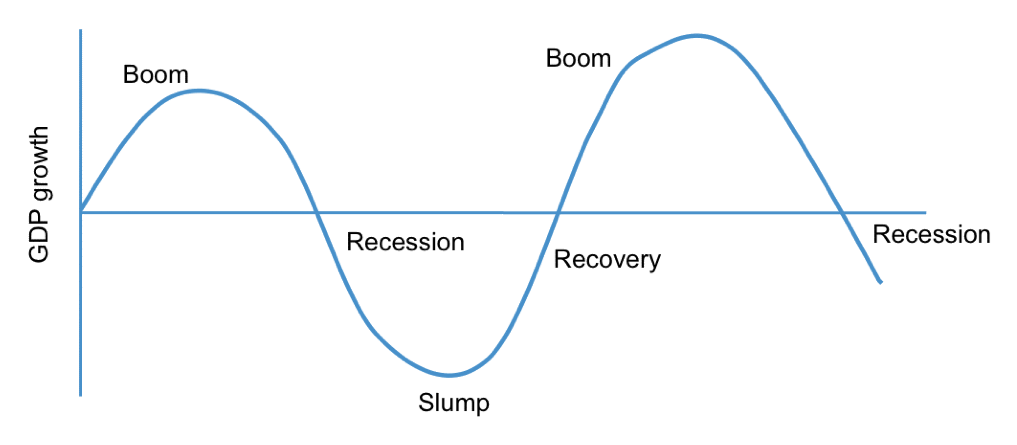 38
BUDGET DEFICIT VS GDP GROWTH
Deficit spending is yet to yield the intended impact on the economy
Fiscal spending not complemented with adequate investment (domestic & foreign investments)
GOALS OF THE 2024 BUDGET – VAGUE TARGETS
Achieve Job-rich economic growth – 3.76%
Reduce fiscal deficit 
– from N13.78trn to N9.18trn
Macroeconomic stability – inflation (21.4%)
Increase revenue to GDP 
from less than 10% to 18%
Poverty reduction
Reduce the cost of doing business & cost of living of an average Nigerian
Increase capital spend
Better investment environment
Enhanced human capital development
BUDGET ASSUMPTIONS
41
BUDGET PERFORMANCE IN THE LAST TWO YEARS
42
Summary & Conclusion
SUMMARY & CONCLUSION
Nigeria has consistently adopted a deficit budget
A countercyclical fiscal policy aimed at boosting aggregate demand and economic growth
Nigeria’s intersectoral linkages are weak and tenuous 
Production	    Processing                Markets	 
Increased infrastructure spend will strengthen intersectoral linkages 
Improved linkages will buoy output and reduce inflation
Leading to a virtuous cycle of prosperity
SUMMARY & CONCLUSION
Nigeria will remain more integrated with the global and regional economy
Nigeria will be vulnerable to exogenous shocks especially global oil prices and supply chain shocks
Nigeria will also need to come to terms with its domestic and external debt situation
Expected to begin talks with the IMF and reschedule its external debt
There are lags between policies, the initial impact, and the final impact
H1’24 – Decision making
H2’24 – Policy implementation
H1’25 – Results(economic takeoff)
Policy reforms without institutional reforms will only make things worse
SUMMARY & CONCLUSION
Economy is stratified into 5 different levels

First beneficiary – Government (Shift of revenue from consumers to the government)
Second beneficiary – Multinationals & Conglomerate (increased investment)
Third beneficiary – Commercials & SME’s and retail
Commercials
SME’s & retail
Conglomerate
Multinationals
Government
THANK YOU